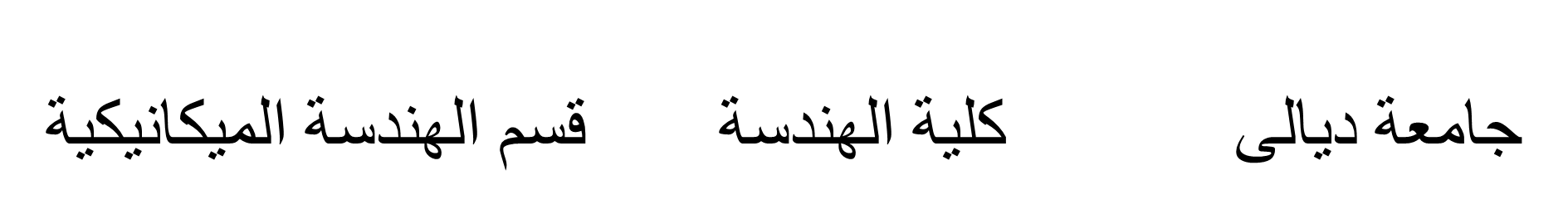 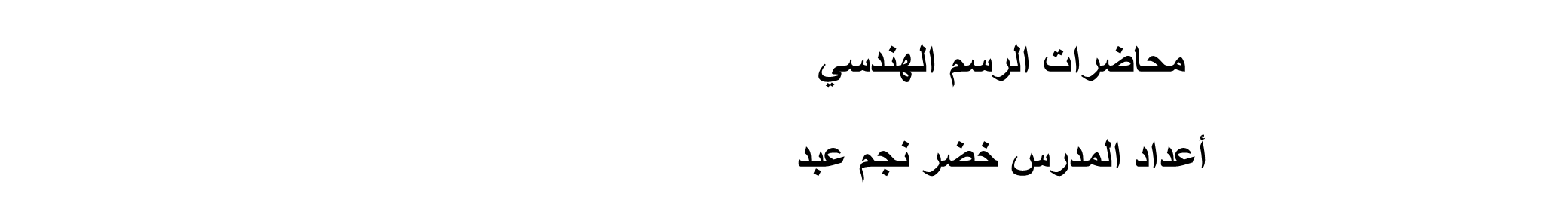 طريقة تخطيط الورقة
محاضرة رقم (3)  طريقة تخطيط الورقة          اعداد المدرس خضر نجم عبد
1
طريقة تخطيط الورقة
يرسم عادة اطارمستطيل  داخل ورقة الرسم يبعد بمسافة (20mm) من الحافة اليسرى والغرض منه فسح مجال للتثقيب من اجل ارشفتها. باقي المساحة  المتوفرة داخل الاطار المستطيل  هيه للرسم
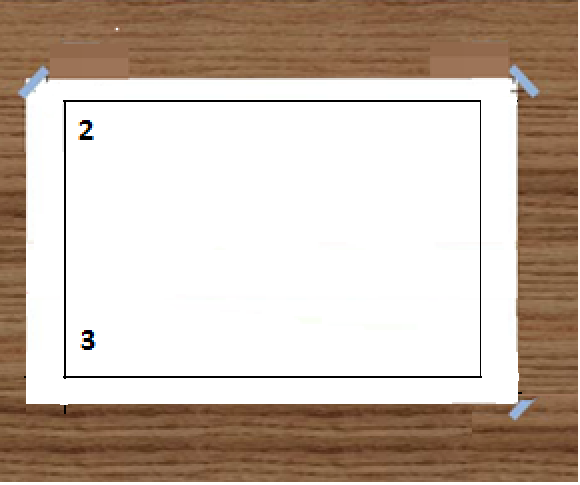 محاضرة رقم (3)  طريقة تخطيط الورقة          اعداد المدرس خضر نجم عبد
2
طريقة تخطيط ورقة الرسم
خطوات رسم الاطار المستطيل :
ترك mm)20) من حافة الورقة اليسرى ورسم نقطة رقم (1).
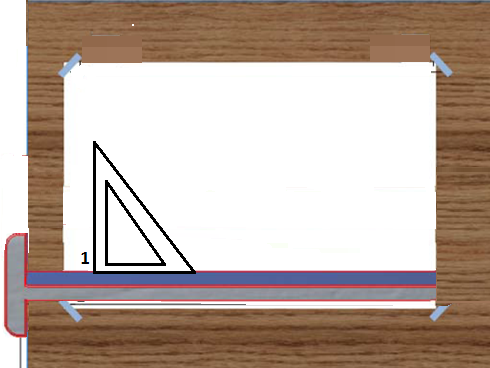 محاضرة رقم (3)  طريقة تخطيط الورقة          اعداد المدرس خضر نجم عبد
3
طريقة تخطيط ورقة الرسم
ضبط المثلث قائم الزاوية على المسطرة (T-Square)ورسم خط عمل عمودي خفيف جدا يمر بالنقطة رقم (1)ويقطع حواف الورقة العلوية والسفلية
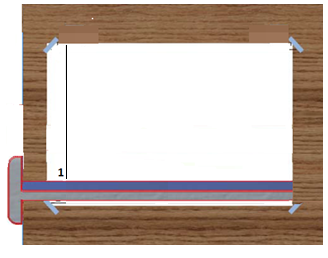 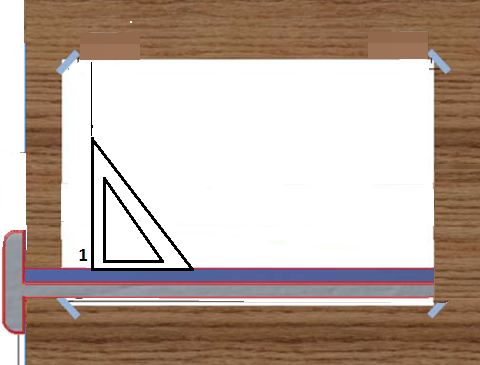 محاضرة رقم (3)  طريقة تخطيط الورقة          اعداد المدرس خضر نجم عبد
4
طريقة تخطيط ورقة الرسم
باستخدام مسطرة القياس نحدد نقطة رقم (2) على خط العمل العمودي السابق بمسافة ( mm10 )  من الاعلى ورسم خط عمل افقي خفيف جدا باستخدام  المسطرة T.يمر بالنقطة (2) ويقطع الحافة اليمنى للورقة من الاعلى .
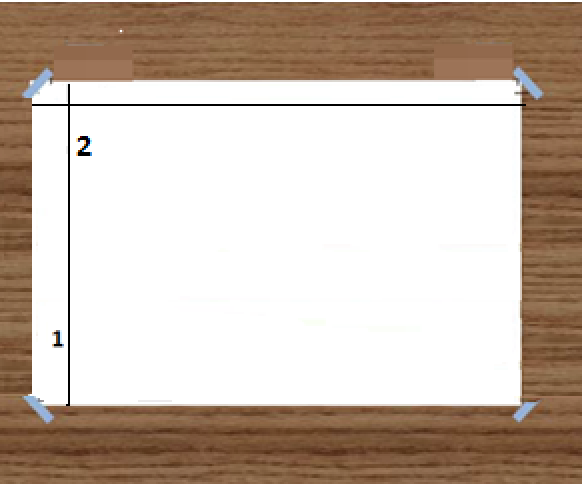 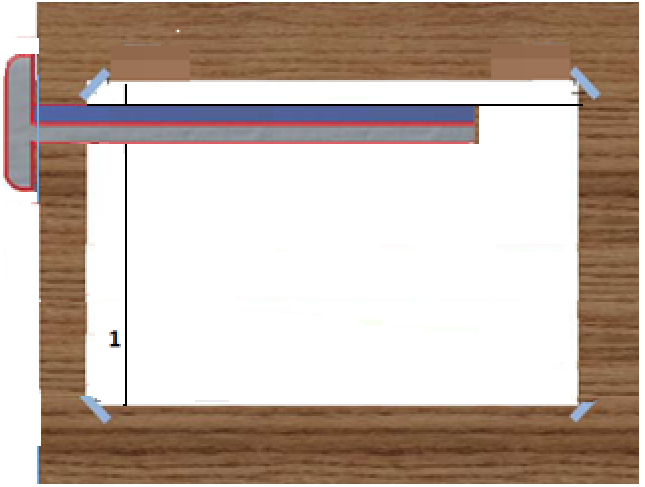 محاضرة رقم (3)  طريقة تخطيط الورقة          اعداد المدرس خضر نجم عبد
5
طريقة تخطيط ورقة الرسم
باستخدام مسطرة القياس نحدد نقطة رقم (3) على خط العمل العمودي  السابق بمسافة ( mm10 )  من الجهة السفلى اليسرى  ورسم خط عمل افقي خفيف جدا باستخدام  المسطرة T.يمر بالنقطة (3) ويقطع الحافة اليمنى للورقة .
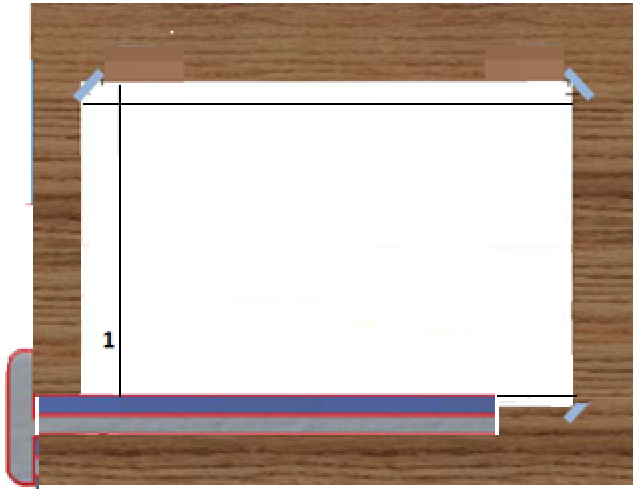 محاضرة رقم (3)  طريقة تخطيط الورقة          اعداد المدرس خضر نجم عبد
6
طريقة تخطيط ورقة الرسم
5.	باستخدام مسطرة القياس نحدد نقطة رقم (4) على خط العمل الافقي   السابق بمسافة ( mm10 )  من الجهة السفلى اليمنى   ورسم خط عمل عمودي  خفيف جدا باستخدام المثلث القائم الزاوية و المسطرة T.يمر بالنقطة (4) ويقطع خط العمل العلوي .
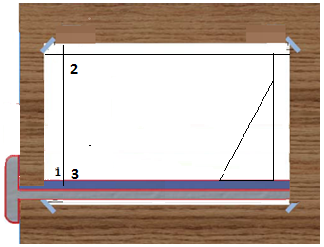 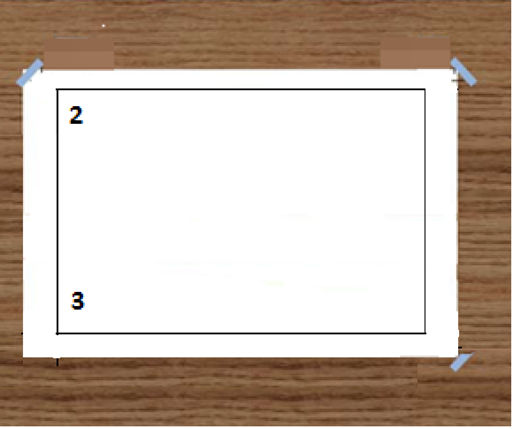 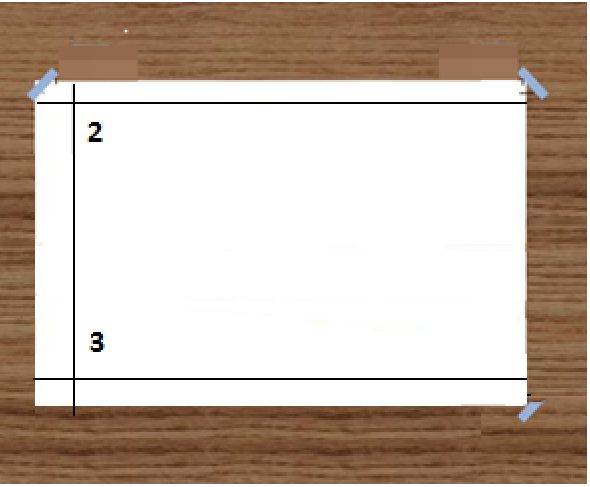 محاضرة رقم (3)  طريقة تخطيط الورقة          اعداد المدرس خضر نجم عبد
7